A POESIA DE 30
Sentido da existência humana (reflexão filosófico-existencialista);
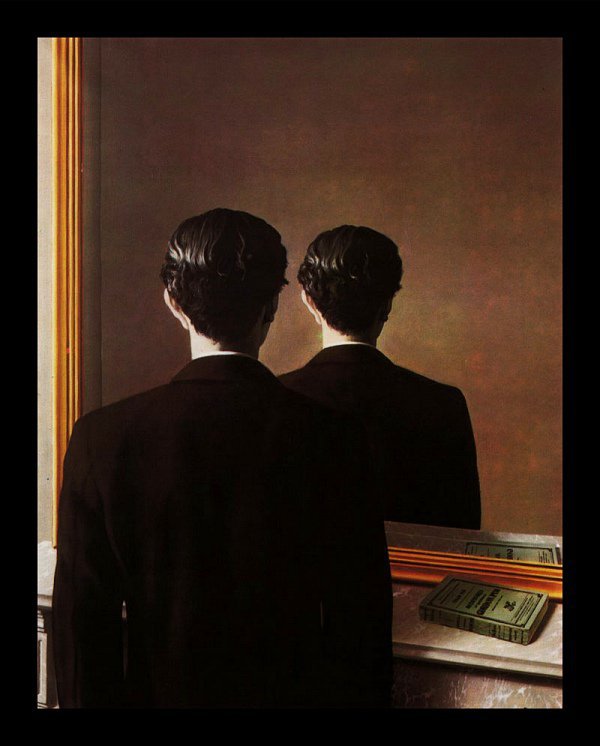 A POESIA DE 30
Confronto do homem com a realidade: eu x mundo, estar-no-mundo;
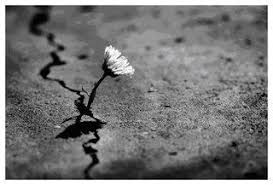 A POESIA DE 30
Espiritualismo: busca de algo além da matéria, crença em um espírito autônomo como elemento primordial da realidade e em um ente superior, divino;
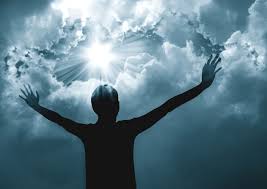 A POESIA DE 30
Preocupação social e política:
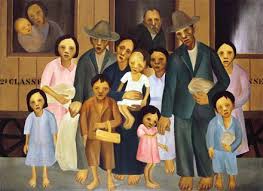 A POESIA DE 30
Regionalismo: só eventualmente aparece na poesia, que tende à universalização, retratando os conflitos do homem em geral, e não do homem brasileiro ou do homem de uma região do país.
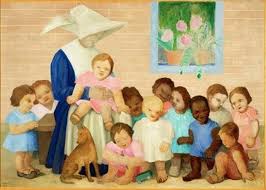 A POESIA DE 30
Metalinguagem.
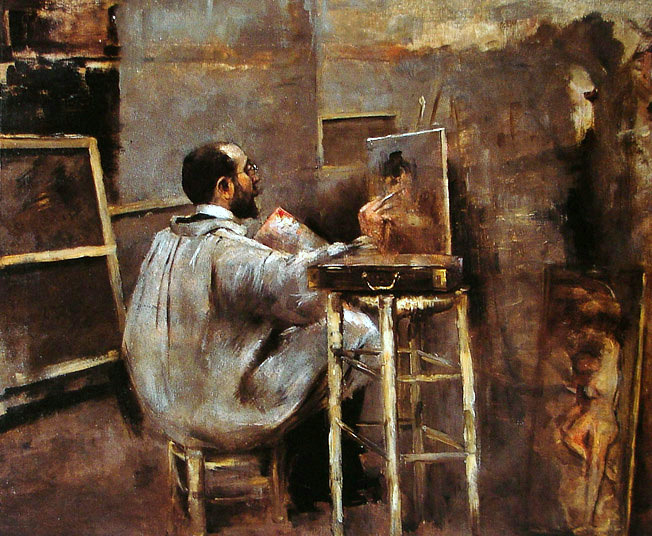 A POESIA DE 30
Sensualismo: tendência da poesia moderna que trata o sexo com naturalidade, sem a intenção de escandalizar e aliado ao amor. A linguagem é direta, simples e concisa, embora ardente e intimista.

A carne é triste depois da felaçãoA carne é triste depois da felaçãoDepois do sessenta-e-nove a carne é triste.É areia, o prazer? Não há mais nadaApós esse tremor? Só esperarOutra convulsão, outro prazertão fundo na aparência mas tão rasona eletricidade do minuto?Já dilui o orgasmo na lembrançaE gosmaescorre lentamente de tua vida
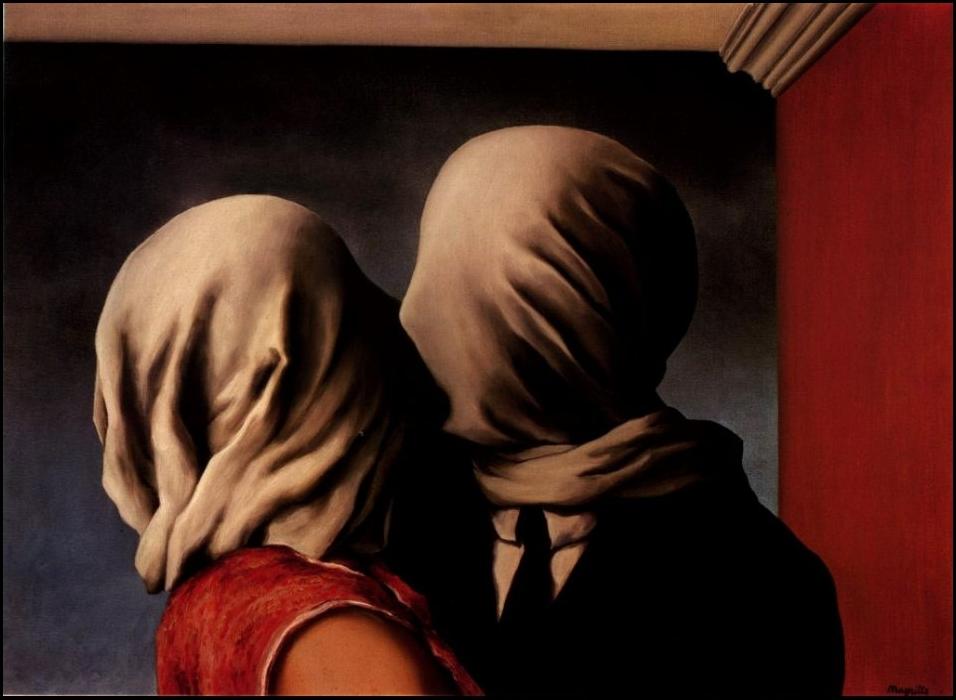 A POESIA DE 30
A bunda, que engraçada
A bunda, que engraçada.
Está sempre sorrindo, nunca é trágica.
pela frente do corpo. A bunda basta-se.
Existe algo mais? Talvez os seios.
Ora – murmura a bunda – esses garotos
ainda lhes falta muito que estudar.A bunda são duas luas gêmeas
em rotundo meneio. Anda por si
na cadência mimosa, no milagre
de ser duas em uma, plenamente.A bunda se diverte
por conta própria. E ama.
Na cama agita-se. Montanhas
avolumam-se, descem. Ondas batendo
numa praia infinita.
Lá vai sorrindo a bunda. Vai feliz
na carícia de ser e balançar
Esferas harmoniosas sobre o caos.A bunda é a bunda
redunda.
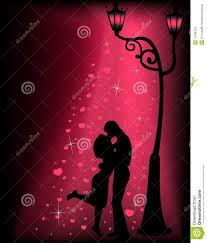 A POESIA DE 30
Com a consolidação do modernismo pela geração anterior, estes poetas sentiam-se livres do compromisso de combater o passado. Assim, puderam manter muitas das conquistas da geração anterior e voltar a cultivar recursos poéticos condenados pela primeira geração, tais como:

Versos regulares (metrificados);
Estrofação criteriosa;
Formas fixas (soneto);
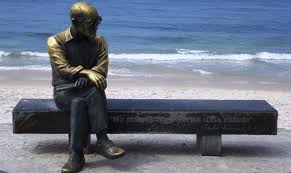 A POESIA DE 30
Principais poetas:
Cecília Meireles;
Vinícius de Morais; 
Carlos Drummond de Andrade;
Mário Quintana;
Murilo Mendes;
Jorge de Lima.
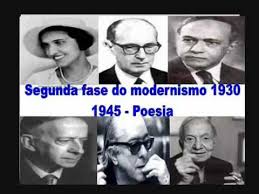 CECÍLIA MEIRELES
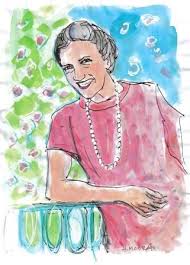 Primeira grande escritora brasileira;
Nasceu no RJ, em 1901;
Órfã, foi criada pela avó materna;
Infância solitária e silenciosa;
Aos  9  anos,  ao  concluir o ensino 
   fundamental, recebeu uma medalha
   de  ouro  das  mãos de Olavo Bilac, 
   pelo excelente desempenho escolar.
CECÍLIA MEIRELES
Sempre gostou de ler;
Formou-se professora;
Dedicou-se ao magistério, atividades literárias e jornalísticas;
Casou-se com o pintor português Fernando Correia Dias e tiveram três filhas: Maria Elvira, Maria Mathilde e Maria Fernanda.
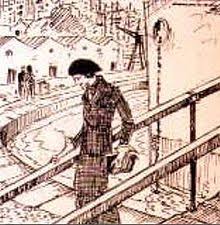 CECÍLIA MEIRELES
Em 1919, lançou o primeiro livro, Espectros, elogiado pela crítica;
Sua produção literária é ampla: poesia, conto, crônica, literatura infantil, folclore, livros didáticos.
Conferencista em vários países, como Portugal e Estados Unidos.
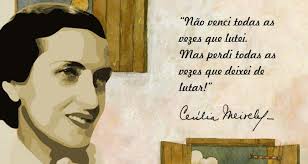 CECÍLIA MEIRELES
O marido cometeu suicídio 13 anos depois do casamento. Cecília voltou a se casar cinco anos mais tarde, com o professor e engenheiro agrônomo Heitor Vinícius da Silveira Grilo.
Morreu em 9 de novembro de 1964, aos 63 anos, vítima de câncer.
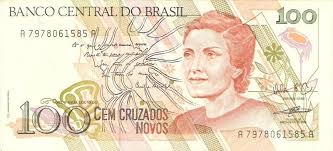 CECÍLIA MEIRELES
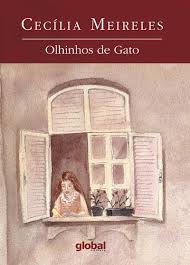 Principais obras:
Viagem (1939);
Olhinhos de gato (1940);
Vaga música (1942);
Mar absoluto (1945);
Romanceiro da Inconfidência (1953);
Canções (1956);
Ou isto ou aquilo (1964).
CECÍLIA MEIRELES
Características literárias:
Publicações iniciais são influenciadas pelo Simbolismo:
Espiritualismo; 
Universalismo;
Presença de elementos como o vento, a água, o mar, o tempo, o espaço, a solidão e a música;
Caráter fluído e etéreo;
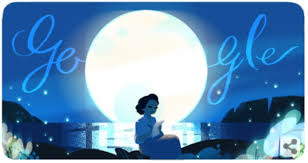 CECÍLIA MEIRELES
Características literárias:
Orientalismo: presença da cultura e da filosofia oriental.
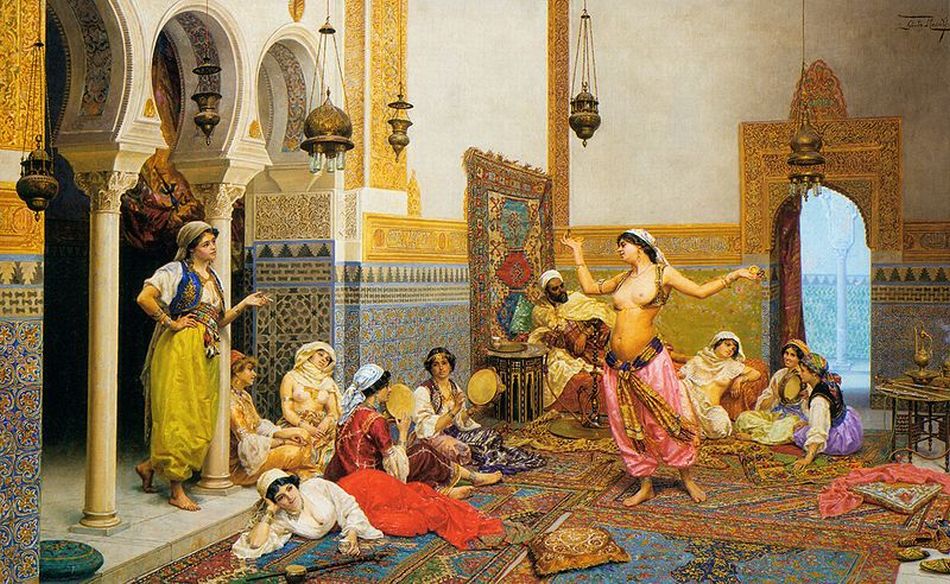 CECÍLIA MEIRELES
Características literárias:
Cuidadosa seleção vocabular;
Musicalidade (Simbolismo);
Uso de verso curto;
Paralelismo: repetição de versos e estrofes, muito usado nas antigas composições trovadorescas.
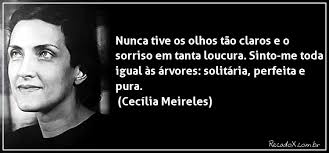 CECÍLIA MEIRELES
Poesia reflexiva, intimista e de fundo filosófico, que aborda temas como:
Transitoriedade da vida;
Efemeridade do tempo;
Amor;
Infinito;
Natureza;
Criação artística.
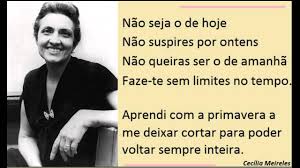 CECÍLIA MEIRELES
É uma escritora intuitiva, que procura questionar e compreender o mundo a partir das próprias experiências: a morte dos pais, o suicídio do marido, a solidão e o silêncio.
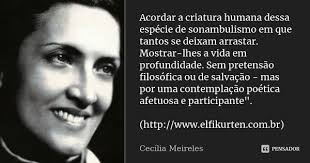 Motivo (Viagem - 1939)
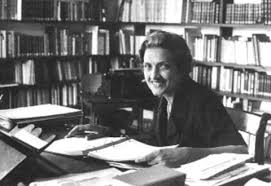 Retrato (Viagem - 1939)
EU NÃO tinha êste rosto de hoje, 
assim calmo, assim triste, assim magro, 
nem êstes olhos tão vazios,
 nem o lábio amargo. 
Eu não tinha estas mãos sem fôrça, 
tão paradas e frias e mortas; 
eu não tinha êste coração 
que nem se mostra. 
Eu não dei por esta mudança, 
tão simples, tão certa, tão fácil: 
— Em que espêlho ficou perdida 
a minha face?
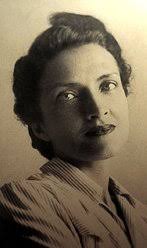 Canção (Viagem - 1939)
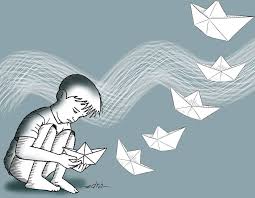 ROMANCEIRO DA INCONFIDÊNCIA
Publicado em 1953, foge da orientação intimista do restante de sua obra e aborda questões de natureza política e social, como a liberdade, a justiça, a miséria, a ganância, a traição e o idealismo.
Fruto de 10 anos de pesquisas.
Narrativa rimada que reconstrói, fundindo história e lenda, os acontecimentos da Inconfidência Mineira (1789).
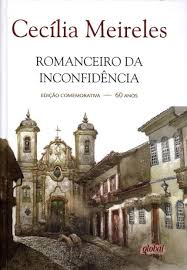 ROMANCEIRO DA INCONFIDÊNCIA
Romanceiro é uma coleção de poesias ou canções de caráter popular. De tradição ibérica, surgiu na Idade Média e é, em geral, uma narrativa com um tema central. Cada parte tem o nome de romance (narrativas em verso).
Nessa obra de Cecília Meireles, há 85 romances, além de outros poemas, como os que retratam os cenários (espaços) e as falas (comentários da narradora). Em sua composição, é utilizada principalmente a redondilha menor, verso de 5 sílabas poéticas (pentassílabo) e, predominantemente, a redondilha maior, verso de 7 sílabas (heptassílabo).
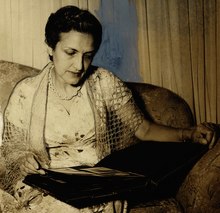 ROMANCEIRO DA INCONFIDÊNCIA
Romanceiro deixa perceber cinco partes bem definidas: 
1ª) ambiente (romances 1-19): iniciada pela evocação do sacrifício de Tiradentes (Joaquim José da Silva Xavier) e por um retrospecto do cenário em que surgiu a conjuração.
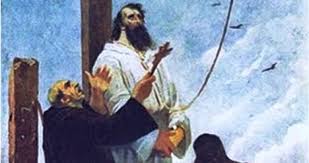 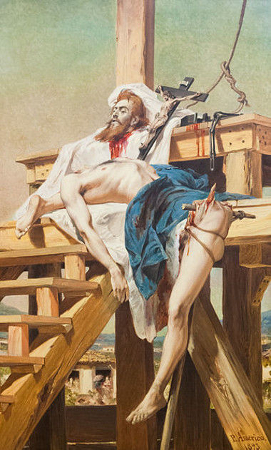 ROMANCEIRO DA INCONFIDÊNCIA
Não posso mover meus passos, 
por esse atroz labirinto 
de esquecimento e cegueira 
em que amores e ódios vão: 
pois sinto bater os sinos, 
percebo o roçar das rezas, 
vejo o arrepio da morte, 
à voz da condenação; 
- avisto a negra masmorra 
e a sombra do carcereiro 
que transita sobre angústias,
com chaves no coração;
descubro as altas madeiras 
do excessivo cadafalso
e, por muros e janelas,
o pasmo da multidão. 
Batem patas de cavalos. 
Suam soldados imóveis.
Na frente dos oratórios, 
que vale mais a oração? 
Vale a voz do Brigadeiro
sobre o povo e sobre a tropa, 
louvando a augusta Rainha,
já louca e fora do trono 
- na sua proclamação.
ROMANCEIRO DA INCONFIDÊNCIA
2ª) trama e frustração (romances 20-47): revela a marcha da conspiração, seu malogro e o prenúncio das desgraças que se hão de abater sobre os conluiados. Iniciados pela apresentação do fermento insurrecional, isto é, as ideias liberais então em voga, focaliza as reuniões preparatórias da conjura, a atividade aliciadora de Tiradentes e a delação (Joaquim Silvério dos Reis).
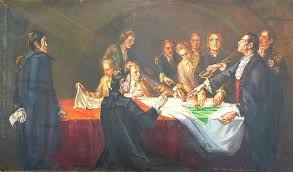 ROMANCEIRO DA INCONFIDÊNCIA
Atrás de portas fechadas, 
à luz de velas acesas, 
uns sugerem, uns recusam,
uns ouvem, uns aconselham. 
Se a derrama for lançada, 
há levante, com certeza. 
Corre-se por essas ruas? 
Corta-se alguma cabeça? 
Do cimo de alguma escada,
profere-se alguma arenga? 
Que bandeira se desdobra? 
Com que figura ou legenda? 
Coisas da Maçonaria, 
do Paganismo ou da Igreja? 
A Santíssima Trindade? 
Um gênio a quebrar algemas?
Atrás de portas fechadas, 
à luz de velas acesas, 
entre sigilo e espionagem, 
acontece a Inconfidência. 
(...)
E diz o Poeta ao Vigário, 
com dramática prudência: 
“Tenha meus dedos cortados, 
antes que tal verso escrevam...
LIBERDADE, AINDA QUE TARDE, 
ouve-se em redor da mesa. 
E a bandeira já está viva, 
e sobe, na noite imensa. 
E os seus tristes inventores 
já são réus - pois se atreveram 
a falar em Liberdade 
(que ninguém sabe o que seja).
ROMANCEIRO DA INCONFIDÊNCIA
3ª) morte de Cláudio Manuel da Costa (Glauceste Satúrnio) e Tiradentes (romances 48-64): o mistério em torno do suicídio de Cláudio e a agonia e da morte de Tiradentes: a madrugada precursora, a caminho da forca, o contraste entre o destino do condenado e o ambiente de festa que se forma e a evolução do bêbedo que viu o enforcado.
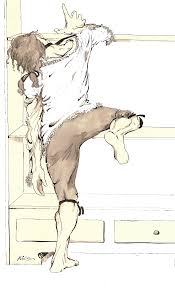 ROMANCEIRO DA INCONFIDÊNCIA
“Que fugisse, que fugisse... 
bem lhe dissera o embuçado! 
que não tardava a ser preso, 
que já estava condenado, 
que, os papéis, queimasse-os todos... 
Vede agora o resultado: 
mais do que preso, está morto, 
numa estante reclinado, 
e com o pescoço metido 
num nó de atilho encarnado.
Isto é o que conta o vizinho
que ouviu falar o soldado. 
Mas do corpo ninguém sabe: 
anda escondido ou enterrado? 
Dizem que o viram ferido, ferido, e não sufocado:
 de borco em poça de sangue, 
por um punhal traspassado.
ROMANCEIRO DA INCONFIDÊNCIA
Dizem que não foi atilho 
nem punhal atravessado, 
mas veneno que lhe deram, na comida misturado. 
E que chegaram doutores, 
e deixaram declarado 
que o morto não se matara, mas que fora assassinado. 
E que o Visconde dissera: “Dai-me outro certificado, que aquele ficou perdido 
por um tinteiro entornado!” 
E quem vai saber agora 
o que se terá passado?
de longe escutando o passo 
do Alferes que vai à forca,
levando ao peito o baraço, levando no pensamento 
caras, palavras e fatos: 
as promessas, as mentiras, línguas vis, amigos falsos, coronéis, contrabandistas, ermitões e potentados, estalagens, vozes, sombras, adeuses, rios, cavalos...
ROMANCEIRO DA INCONFIDÊNCIA
4ª) infortúnio de Tomás Antônio Gonzaga - Dirceu (romances 65 a 80): os passos do infortúnio que sobre o poeta se abateu: a maledicência dos pequeninos, a antevisão da África inóspita e a suposta despedida de Marília (Joaquina de Seixas).
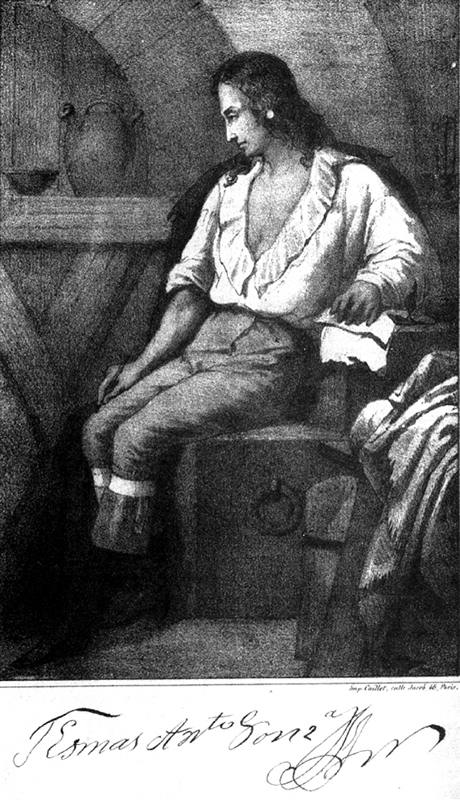 ROMANCEIRO DA INCONFIDÊNCIA
“Aquele é o que vem de longe, que se mandou degredar? 
Por três anos as masmorras 
o viram, triste, a pensar. 
Os amigos que tivera, 
amigos que não tem mais, 
foram para outros degredos; 
- Deus sabe quem voltará! 
A donzela que ele amava, 
entre lavras do ouro jaz; 
na grande arca do impossível 
deixou dobrado o enxoval, 
uma parte, já bordada, 
outra parte, por bordar. 
Muito longe é Moçambique.. 
- Que saudade a alcançará?”
Juliana de Mascarenhas, 
Deus sempre sabe o que faz: 
põe teu vestido de tisso, bracelete, anel, colar. 
Mais do que Marília, a bela, 
poderás aqui brilhar. 
Vem ver este homem tranquilo que mandaram degredar.
ROMANCEIRO DA INCONFIDÊNCIA
5ª) da presença, no Brasil, da Rainha D. Maria: curta, incisiva, trata de D. Maria I, a mesma que, vinte anos antes, lavrara as sentenças de morte e degredo a contemplar com olhos de loucura a terra onde se desenrolou o drama de soldados, poetas e doutores. Os remorsos que a atormentam culminam com a morte.
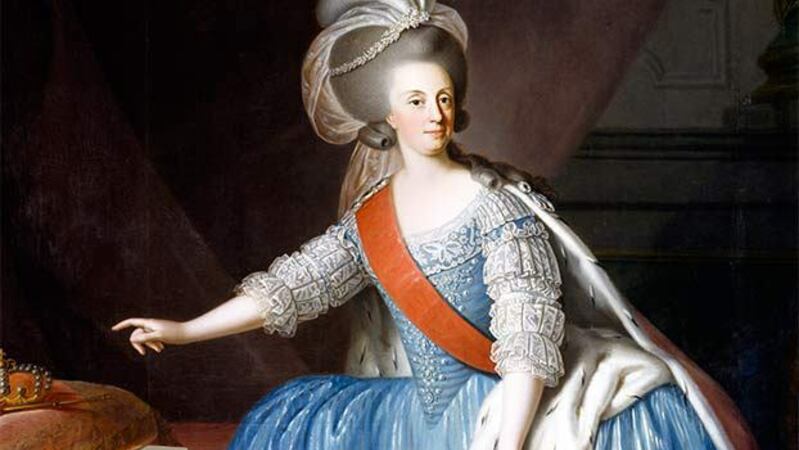 ROMANCEIRO DA INCONFIDÊNCIA
Entre vassalos de joelhos, 
lá vai a Rainha louca, 
por uma cidade triste 
que já viu morrer na forca 
ai, um homem sem fortuna 
que falara em Liberdade..
“Vou para o Inferno!” - murmura.
 “Já estou no Inferno!” “Não quero 
que o Diabo me veja!”. - clama 
(É sobre chamas do Inferno 
que rola a dourada sege, 
com grande celeridade...)
Do cetro já não se lembra, 
nem de mantos nem coroas, nem de serenins do Paço, 
nem de enterros nem de bodas: só tem medo do Demônio, 
de seu fogo sem piedade. 
Toda vestida de preto, 
solto o grisalho cabelo, escondida atrás do leque, velhinha, a chorar de medo, Dona Maria Primeira 
passeia pela cidade.
ROMANCEIRO DA INCONFIDÊNCIA
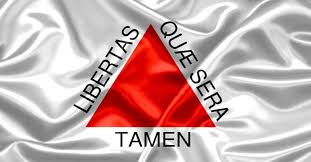 ROMANCEIRO DA INCONFIDÊNCIA
Vídeos:
https://www.youtube.com/watch?v=TMxpeEnJIzU
https://www.youtube.com/watch?v=f1xSeQuN1A4
https://www.youtube.com/watch?v=dKXwQHCDV4Q